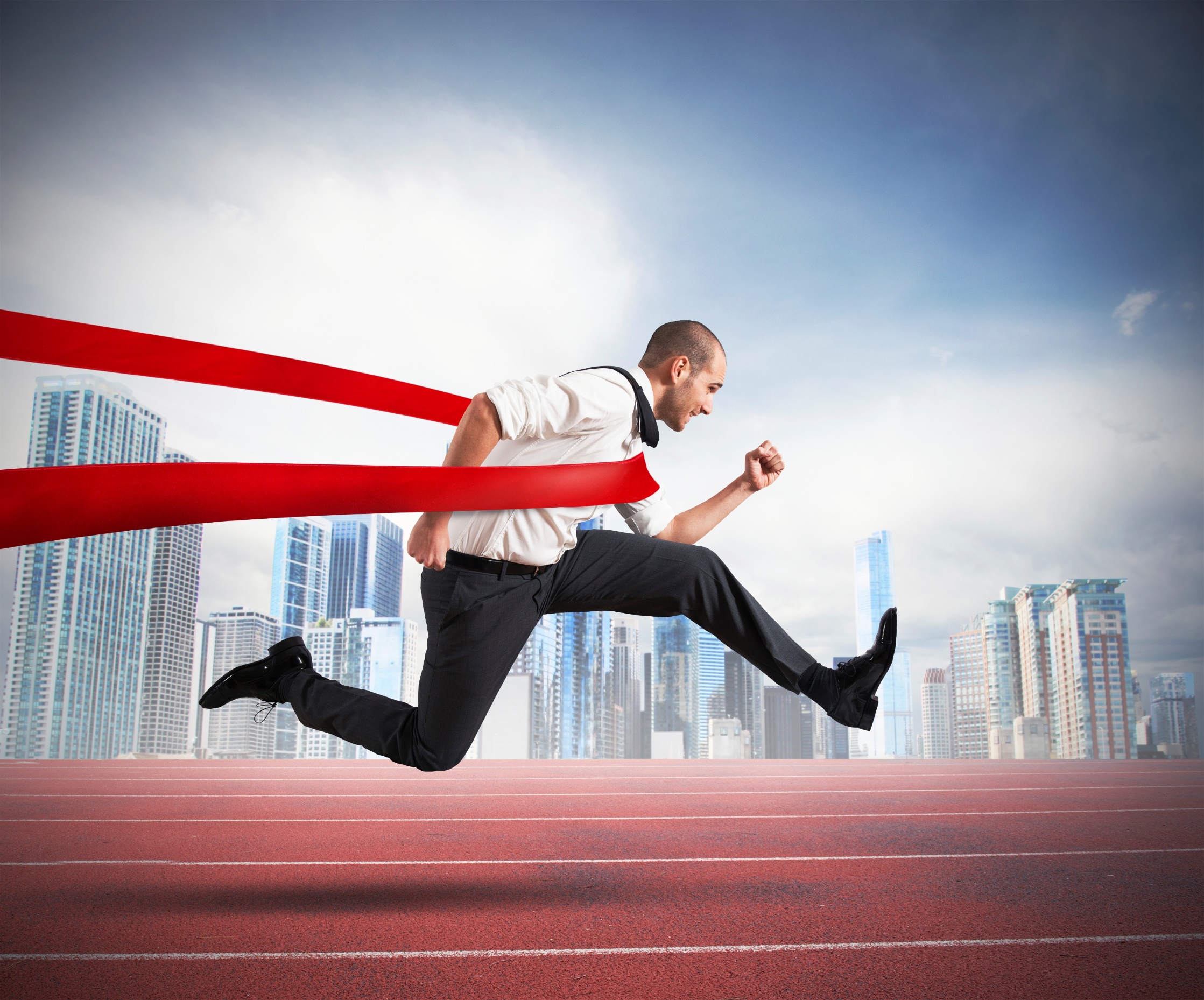 Figure out When To Stop
Always Have an Exit Strategy
www.SmallBusinessSolver.com © 2018
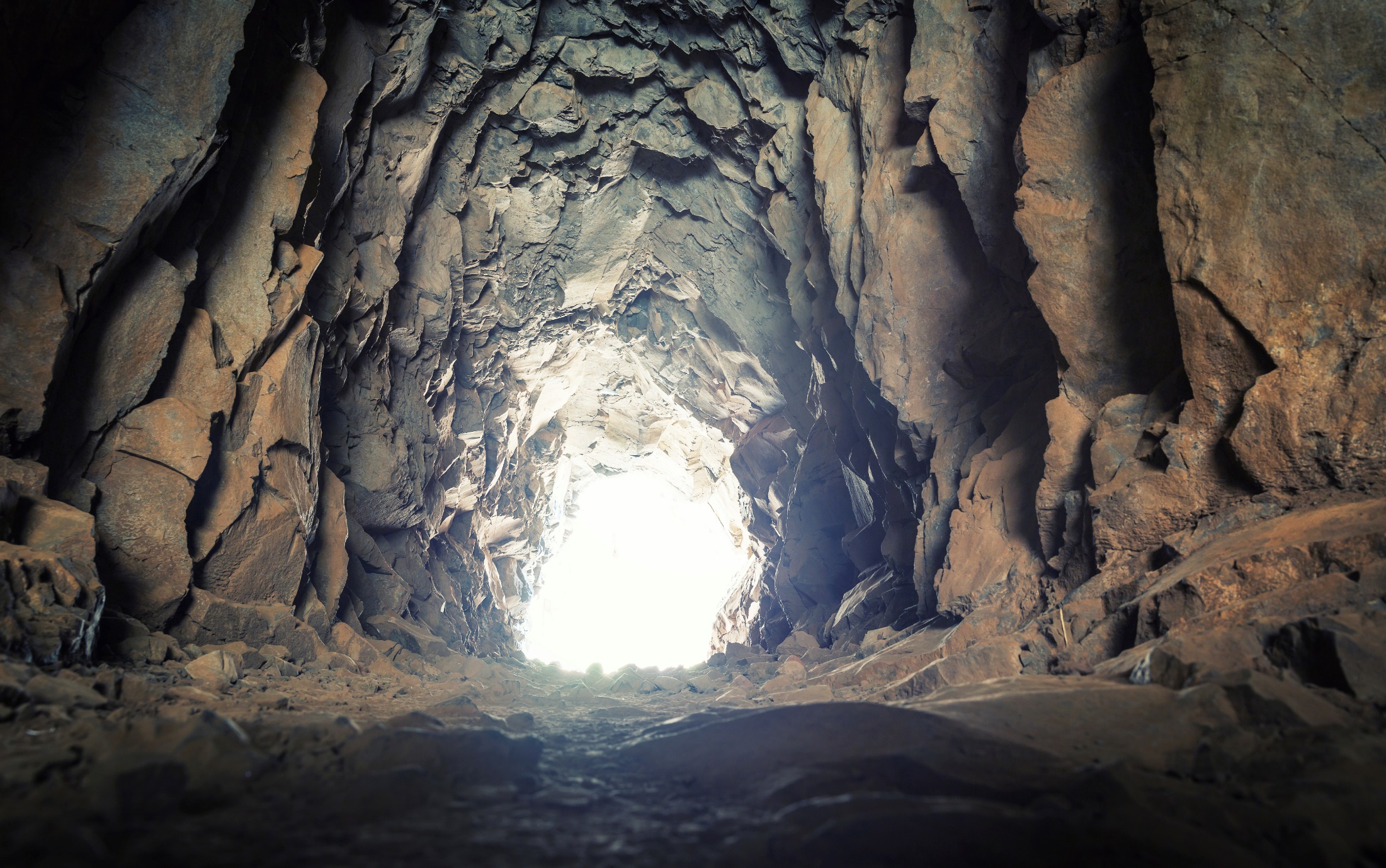 All good things must come to an end.  Are you ready?
www.SmallBusinessSolver.com © 2018
The Goal
Finish with a bang.
www.SmallBusinessSolver.com © 2018
Key Points
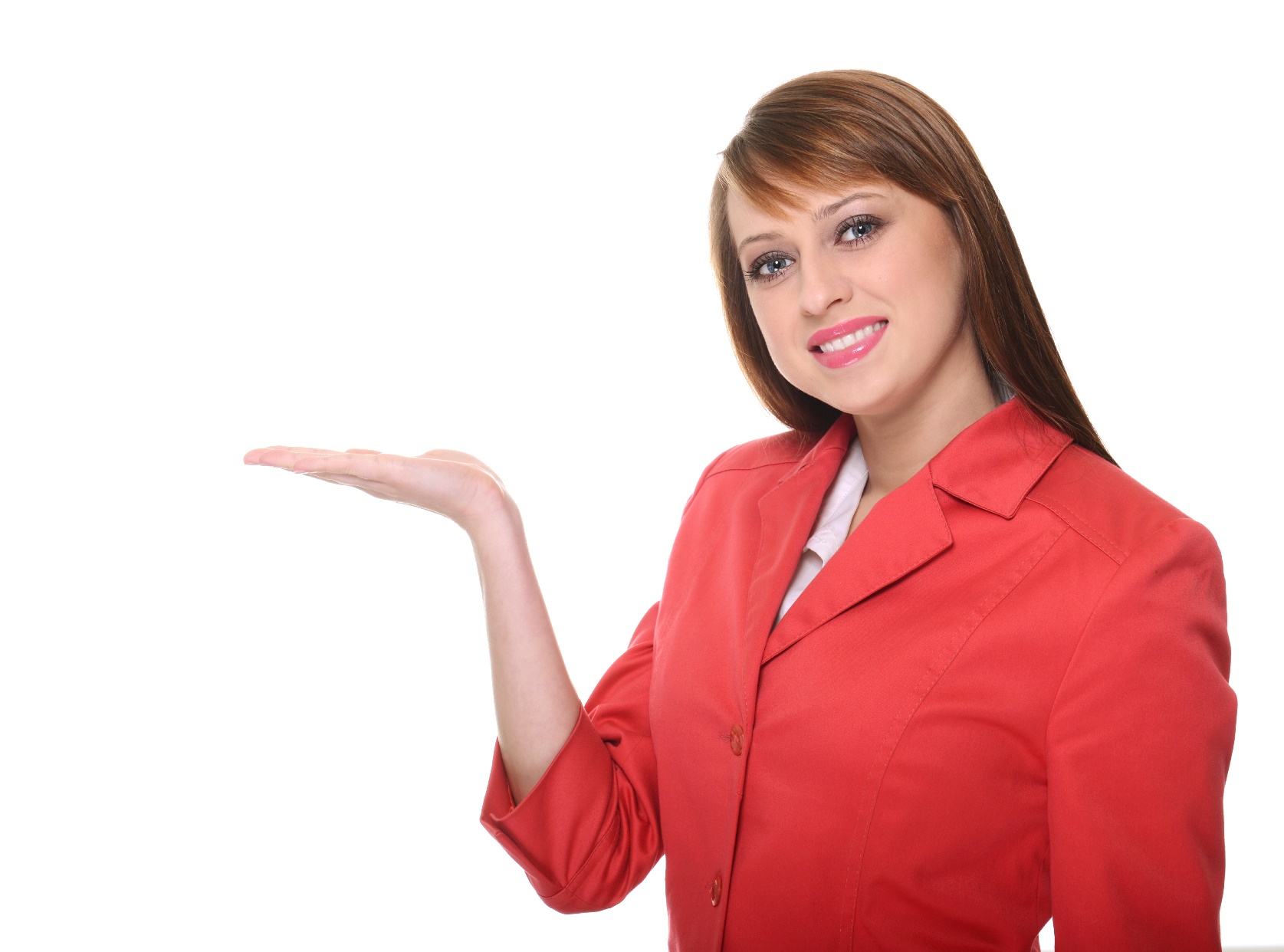 Current Pain
Stay With Business
Stop Business
Example
What not to do
Your next steps
Wrap up
www.SmallBusinessSolver.com © 2018
Worksheet
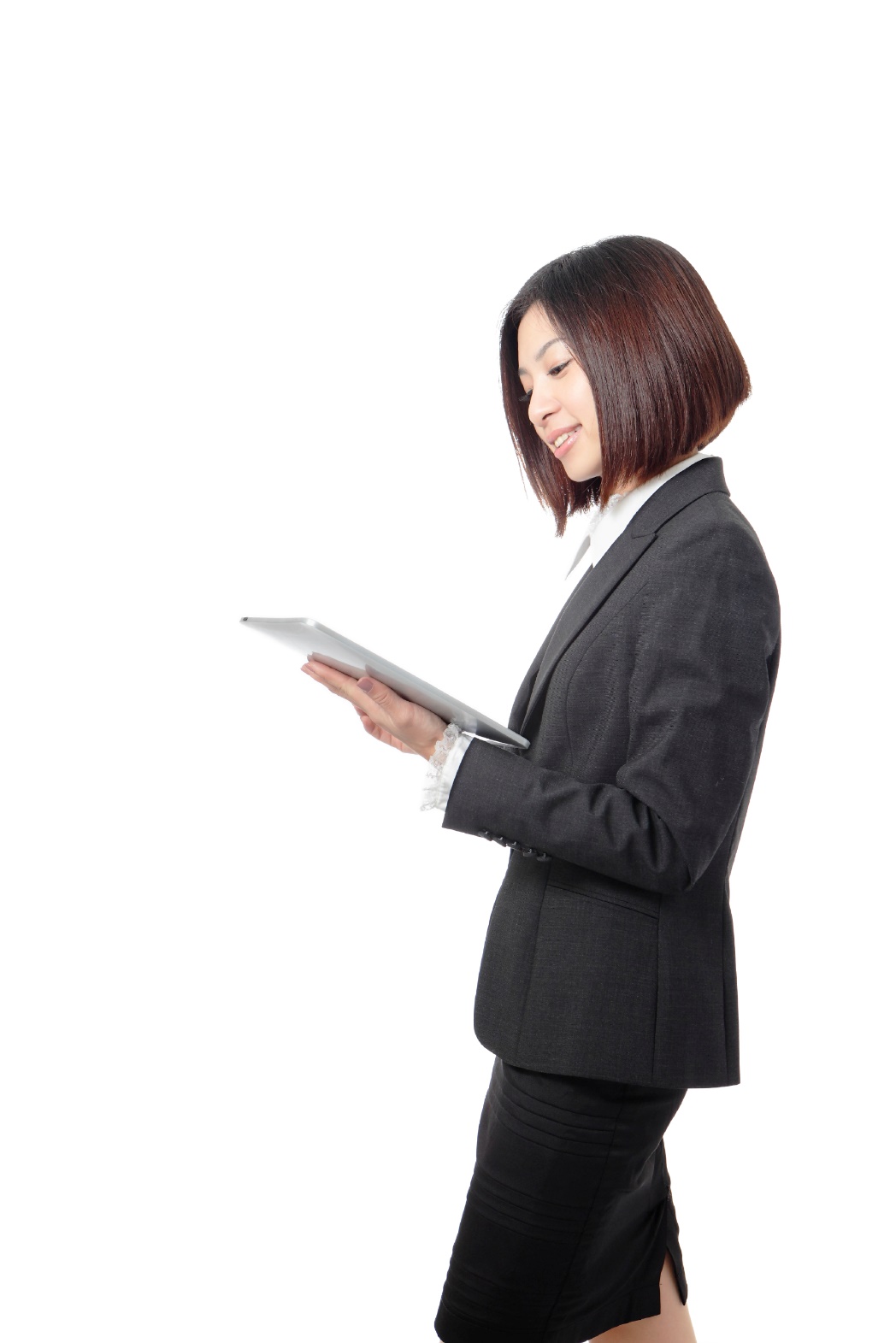 Grab your worksheet and follow along.
www.SmallBusinessSolver.com © 2018
Current Pain
It could be a personal pain. 
Is your business or the business environment changing so that it is moving into a new stage? 
Is your business in trouble?
www.SmallBusinessSolver.com © 2018
Stay With Business
How would your business look with you?
www.SmallBusinessSolver.com © 2018
Stop Business
How would your business look without you?
www.SmallBusinessSolver.com © 2018
How Does It Work?
Hillary has been growing her recruiting company for the last 8 years. The company has 30 regular customers, 8 employees, and is considered a leader in university recruiting. This year she has been approached by 15 universities in the country to coordinate a central system for all campus recruiters. This could mean a 300% increase in business! However, Hillary has been growing her company organically and was hoping to scale back this year to start having a family.
www.SmallBusinessSolver.com © 2018
How Does It Work?
www.SmallBusinessSolver.com © 2018
Top Mistakes To Avoid
Not even considering an exit strategy
Saying ‘no’ to exit options immediately
Not re-evaluating your options to exit the business
Thinking that closing a business means that it was a failure
Thinking that you lose money by going out of business
Having your options limited because you didn’t think about them early enough
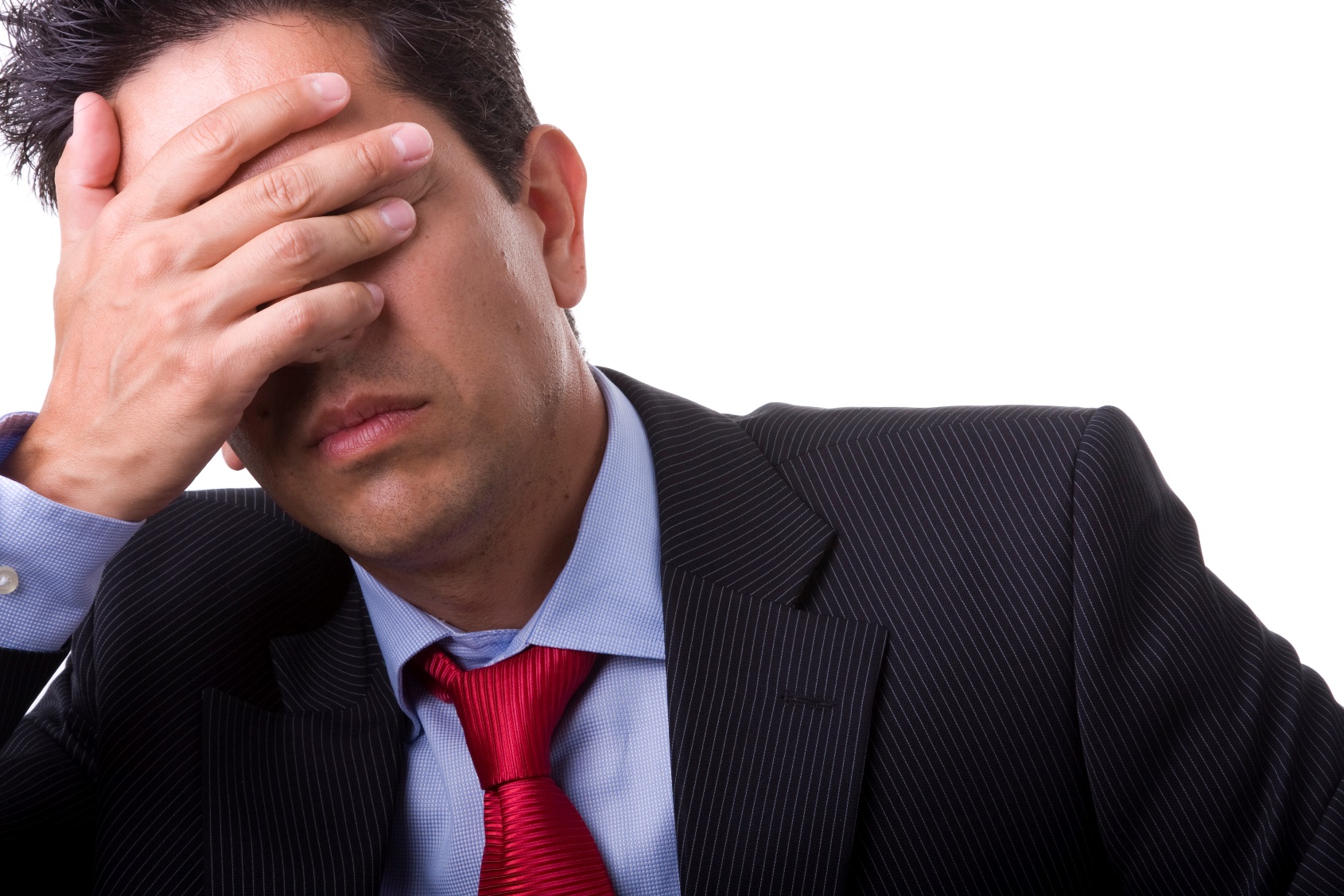 www.SmallBusinessSolver.com © 2018
Now What?
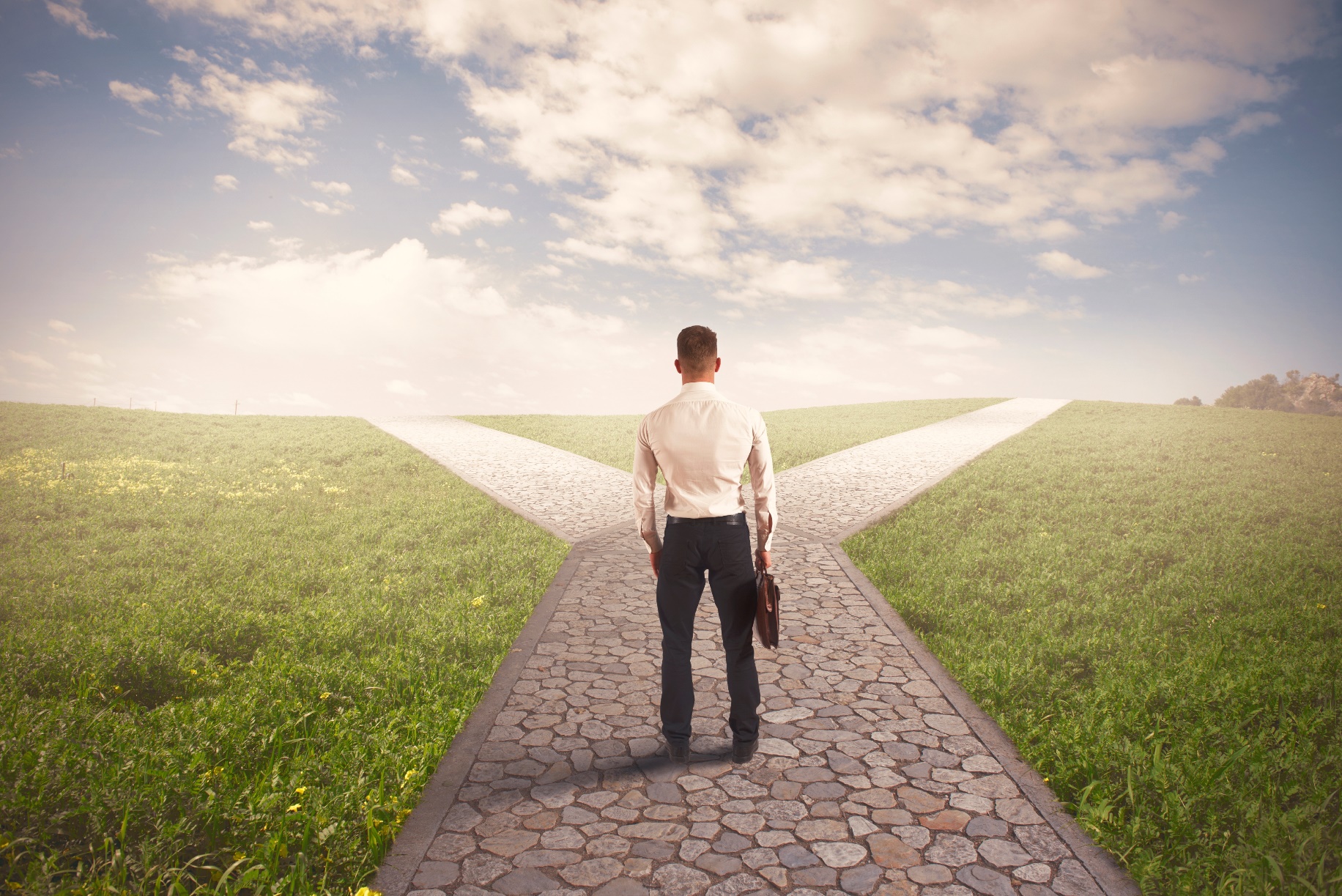 Don’t make a decision today. Let the options soak in.
Make the decision after carefully weighing the options and consequences.
Get comfortable with and commit to the decision that you’ve made.
Then...plan how to benefit the most from the decision.
Make sure you mitigate the worst possible outcome of the decision
There are very few bad decisions; it is execution that matters the most.
www.SmallBusinessSolver.com © 2018
Key Points
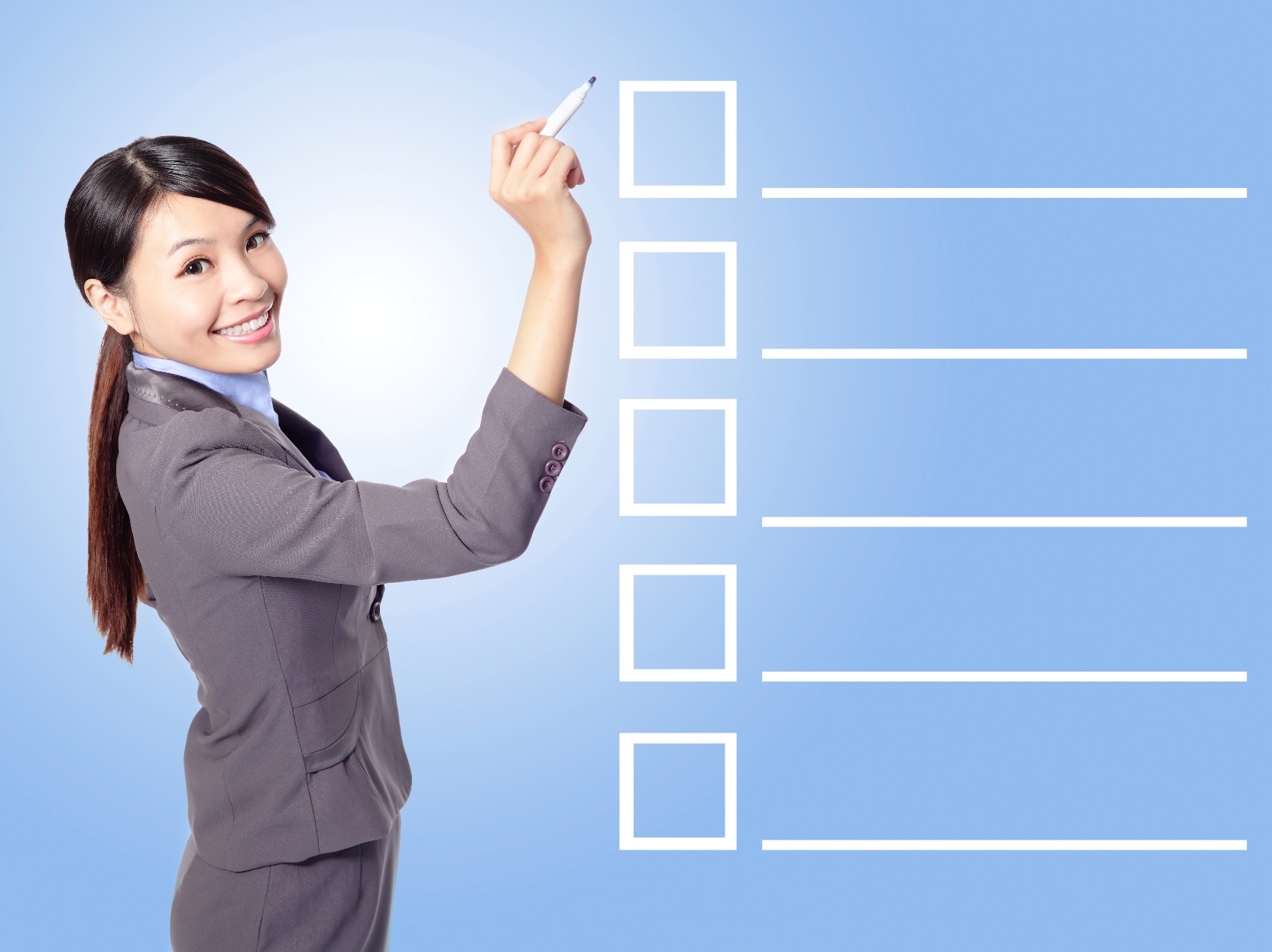 Current Pain
Stay With Business
Stop Business
Example
What not to do
Your next steps
Wrap up
www.SmallBusinessSolver.com © 2018
The Goal
Finish with a bang.
www.SmallBusinessSolver.com © 2018
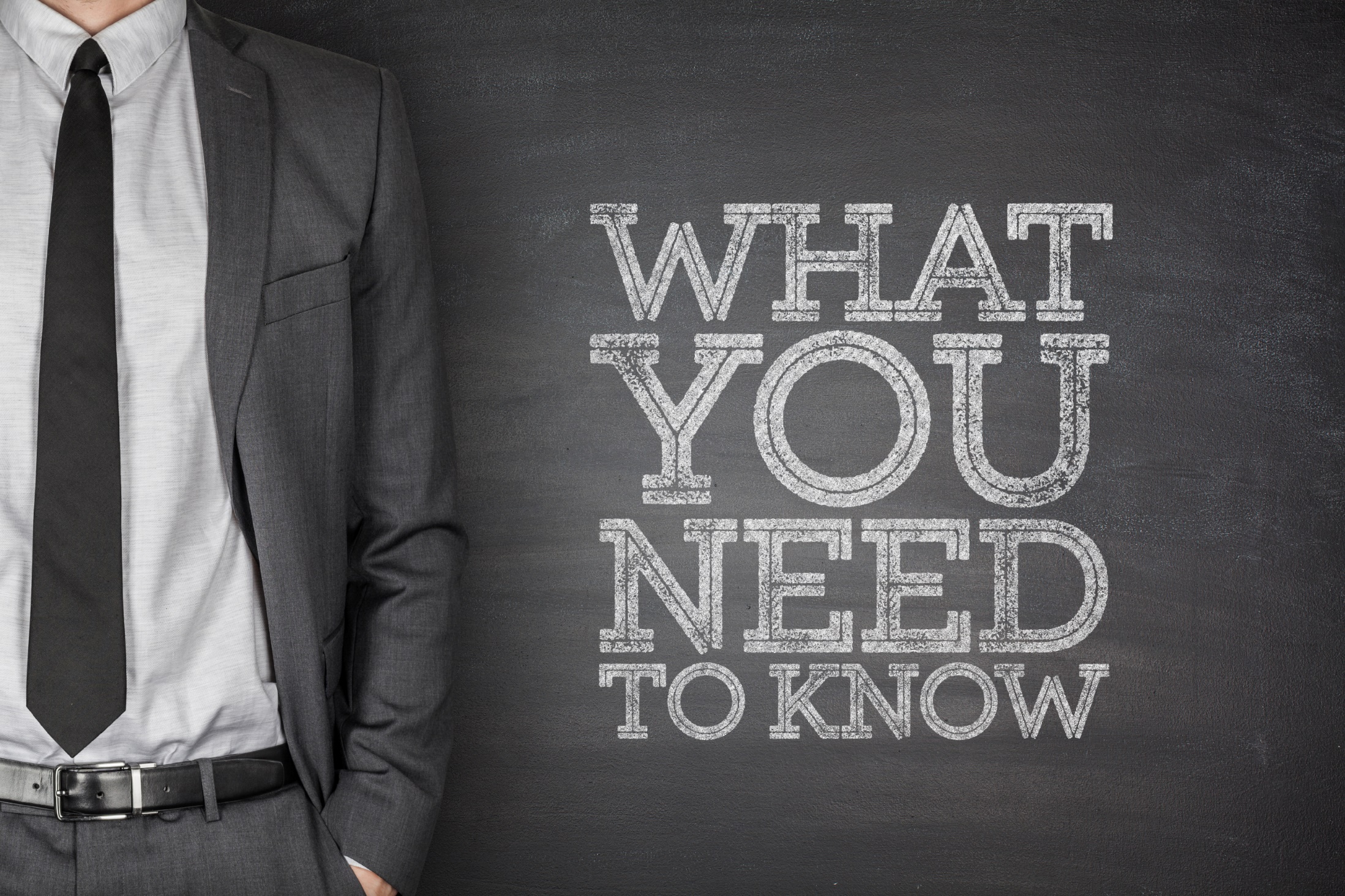 There are few bad decisions; it is execution that makes it the right decision.
www.SmallBusinessSolver.com © 2018